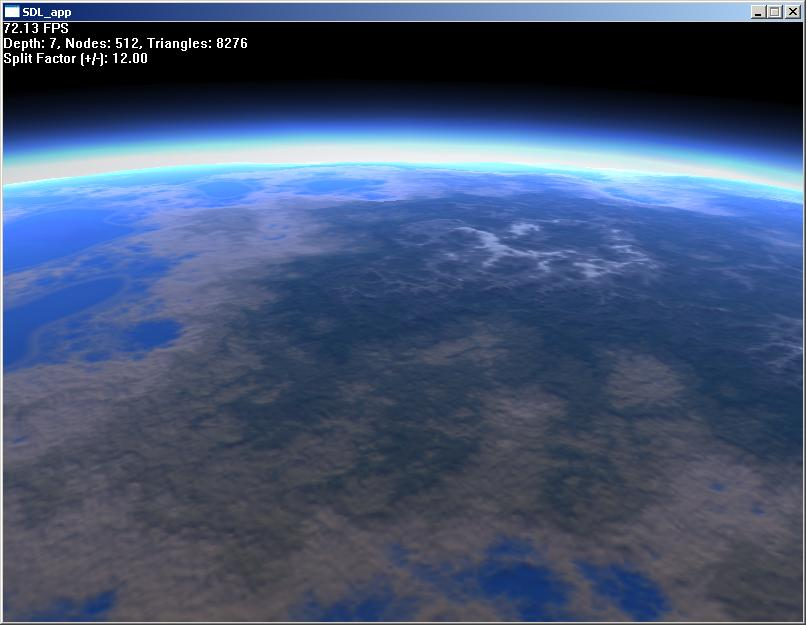 The air up there
Measurements in Atmospheric Science
E80 Spring 2014
Image credit: http://vterrain.org/Atmosphere/
California’s dry winter – silver bullet?
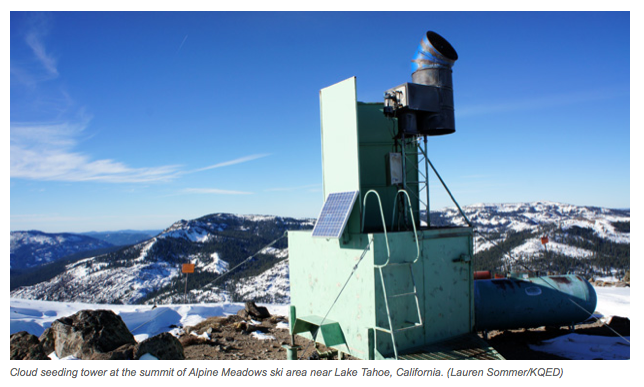 Concepts in Atmospheric Science
Atmospheric science across the disciplines

Why and how to make atmospheric measurements

What you might consider for your rocket

Where did the air come from? HYSPLIT back trajectory models
Atmospheric Science across the disciplines
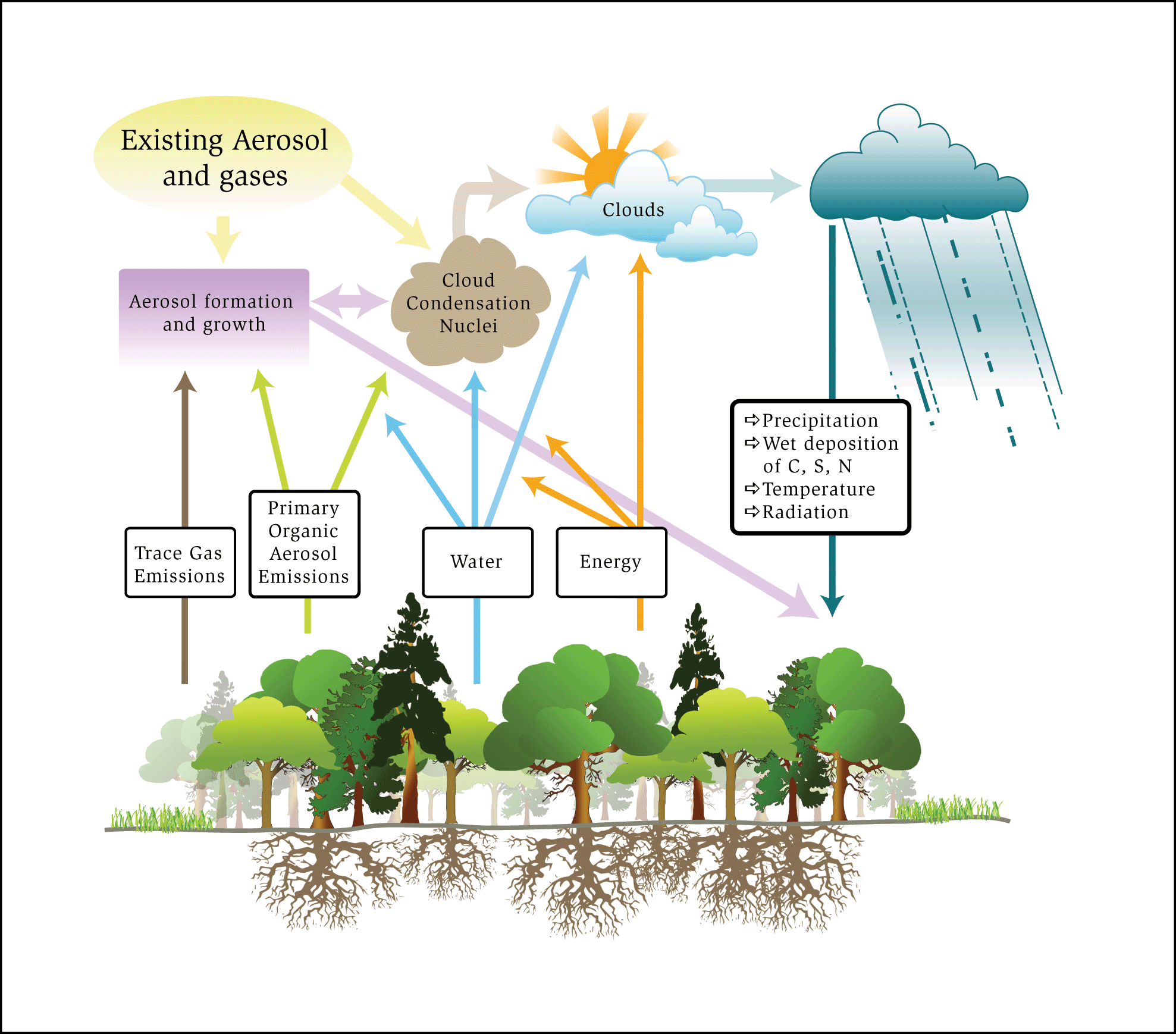 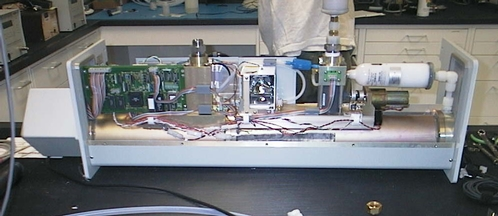 BIOLOGY
Engineering
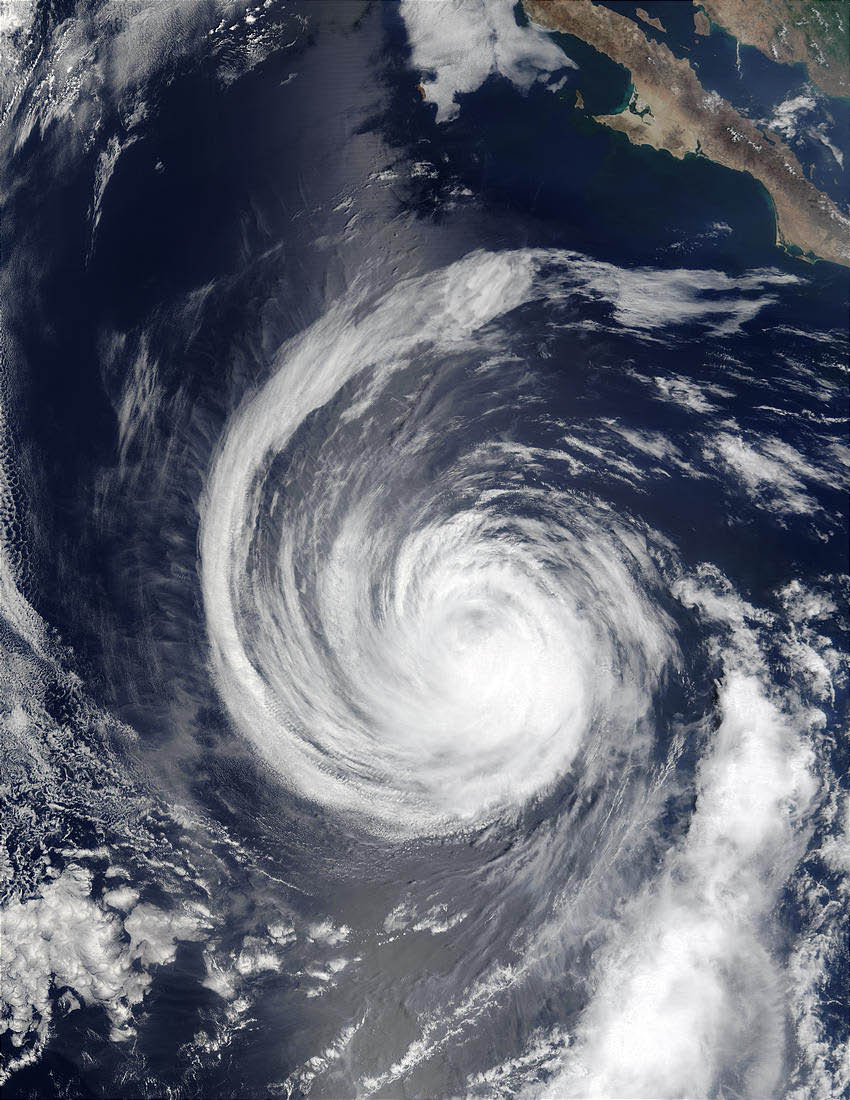 Physics
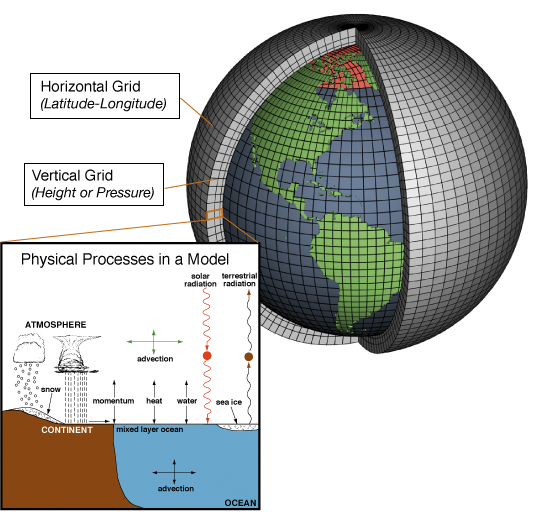 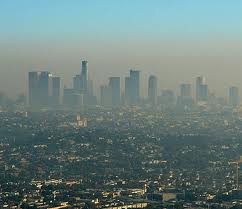 Chemistry
Mathematics
Computer
Science
Image credits: atmos.washington.edu, acd.ucar.edu, caice.ucsd.edu, oar.noaa.gov, chemwiki.ucdavis.edu
Geoengineering requires understanding atmospheric composition and it’s changes
Geoengineering: Intentional, large scale intervention in Earth’s climate system designed to counteract climate change
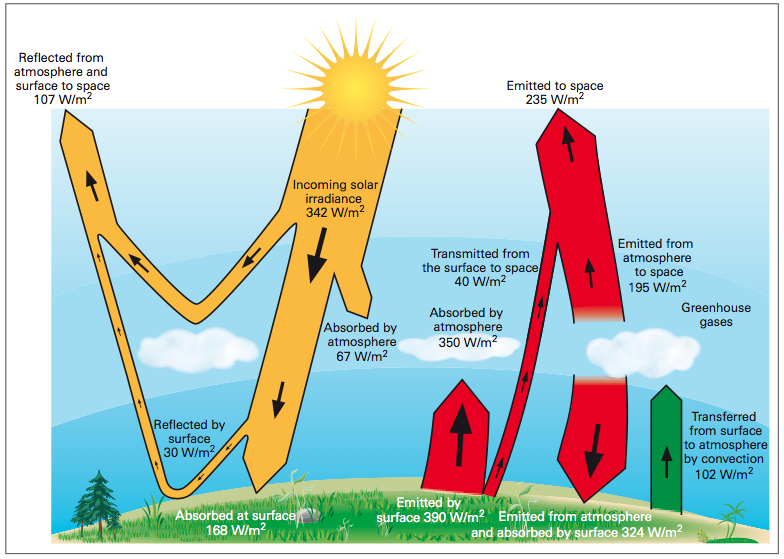 Geoengineering: you want to do what??
Remove CO2 on LARGE scale
Slow to take effect, but SAFE
Reduce incoming sunlight
Acts quickly, but with what side effects?
Scatter light back to space

Use mirrors, sulfate aerosols, pieces of the moon...
CO2
Sequester greenhouse gases
Ocean, land, and biosphere sinks
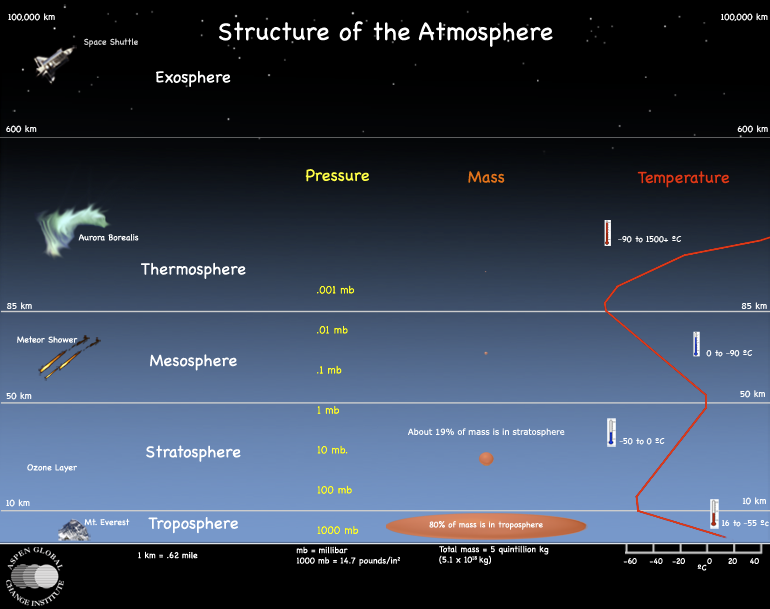 Image credit: agci.org
Inversion layer
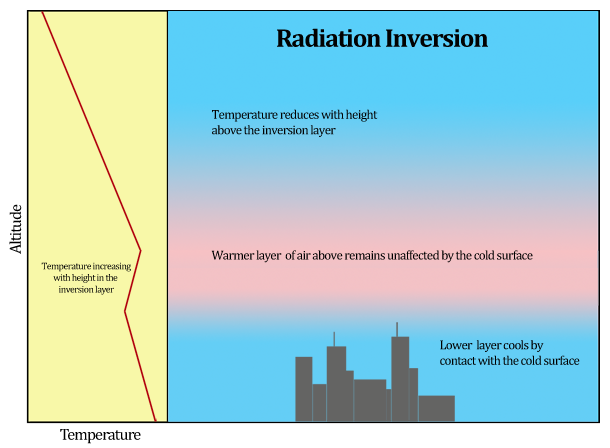 What’s going on in the troposphere?
Nearly all 
weather (clouds, rain, tornados, hurricanes, snow)
anthropogenic (human-caused) pollution
transport of anthropogenic and natural chemicals (think dust storms, wildfires) 
warfare related emissions (weaponized aerosols)
molecules relevant to climate change (because most of the mass is here).
What’s not?
Visualized
Video Credit: NASA/Goddard Space Flight CenterScientific Visualization Studio
Pay attention to southern hemisphere spring!
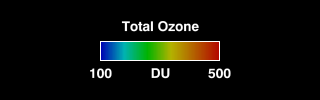 Outliers: How NASA “missed” the ozone hole
“Our software had flags for ozone that was lower than 180 DU, a value lower than had ever been reliably reported prior to 1983. 

In 1984, before publication of the Farman paper, we noticed a sudden increase in ‘low value’ from October of 1983. [...]

As the first one in print, he gets full credit for discovery of the ozone hole. It makes a great story to talk about how NASA "missed" the ozone hole, but it isn't quite true.”
Practical uses for atmospheric measurements
Air quality control and monitoring (including airborne pathogens)
Better prediction of tornadoes and hurricanes (improve early warning)
Changes in patterns (rain, storm tracks) due to changing climate
Monitoring greenhouse gases and short-lived climate forcers (like soot).
Cross-border pollution issues
Introduction to Atmospheric Aerosols: Particle Sources
Coal burning
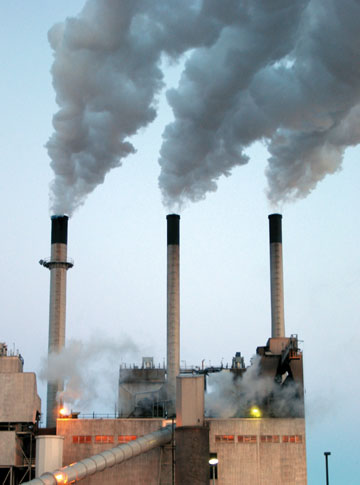 Dust
Sea spray
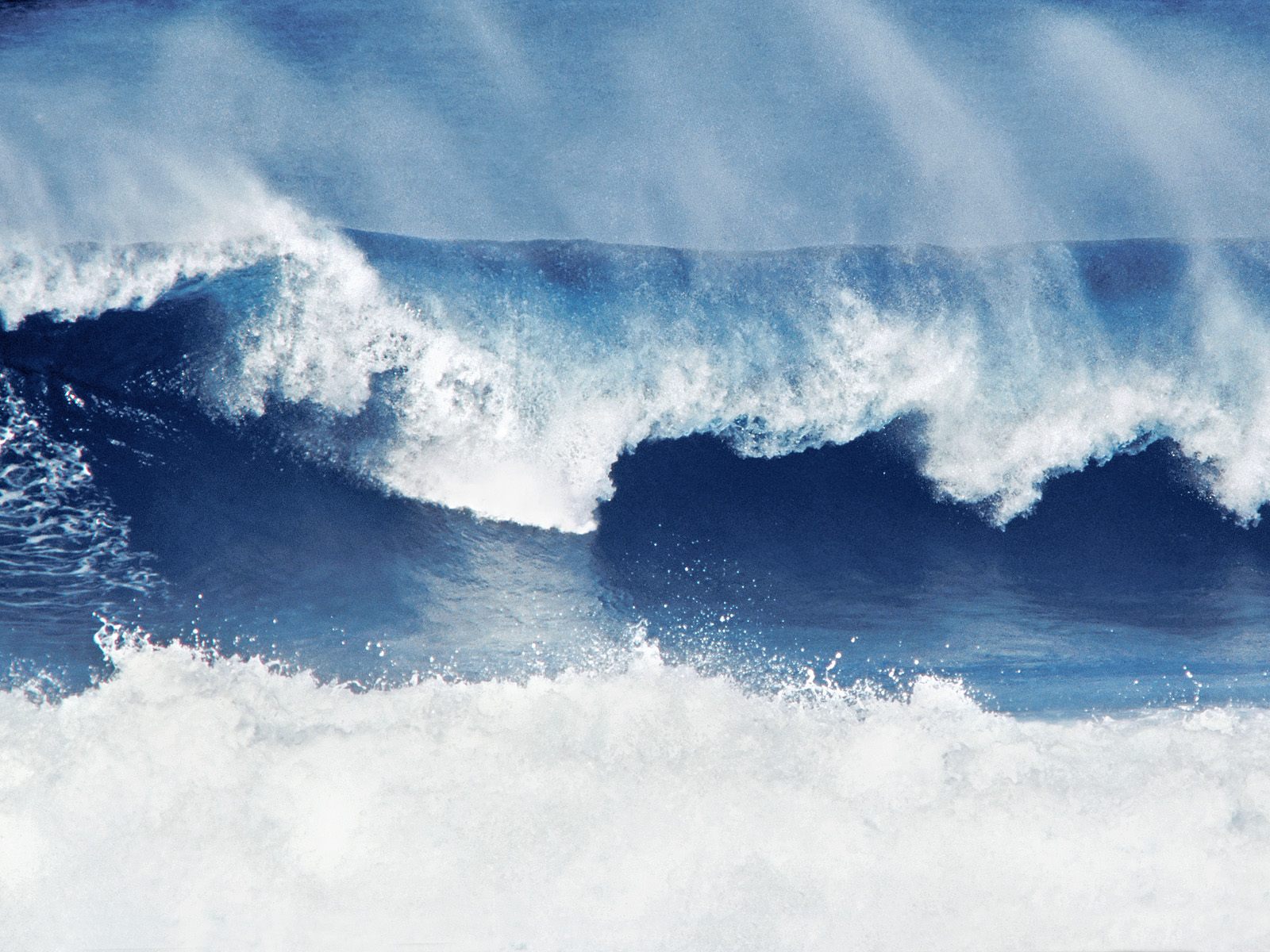 Bubble bursting
Primary particles are emitted as liquids or solids to the atmosphere.

Secondary particles are emitted as gas phase components and later condense to form particles.

Primary particles that are transported in the atmosphere can accumulate mass from secondary components.
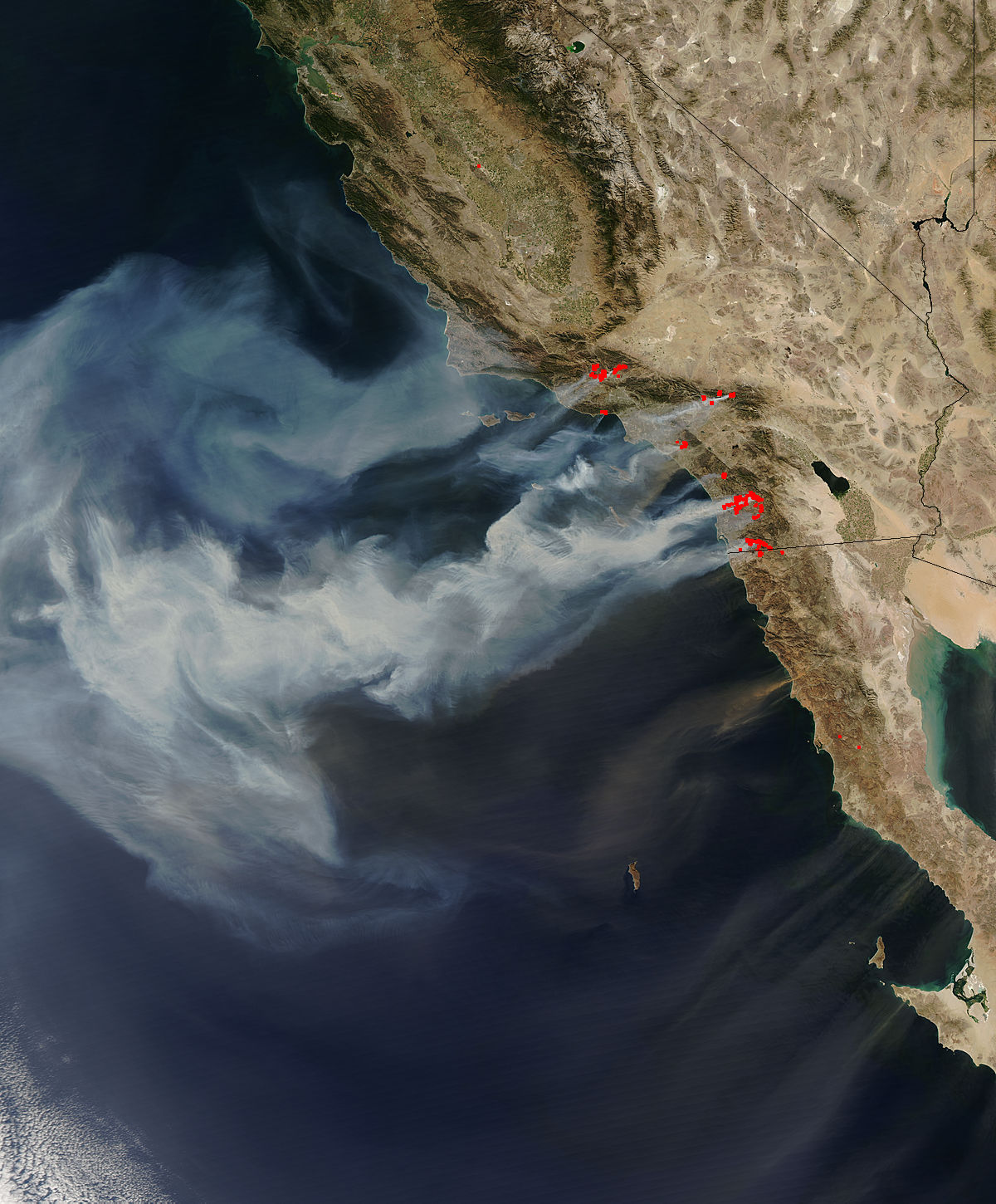 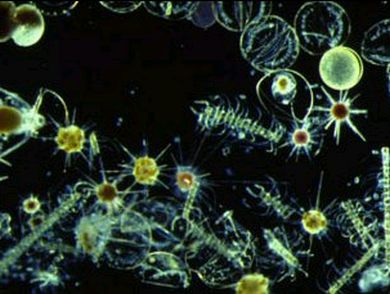 Phytoplankton
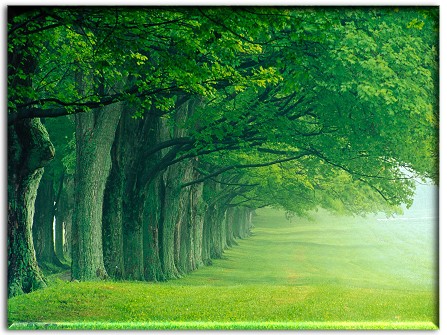 Plants
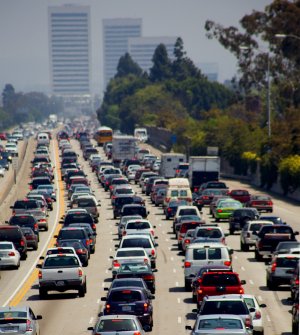 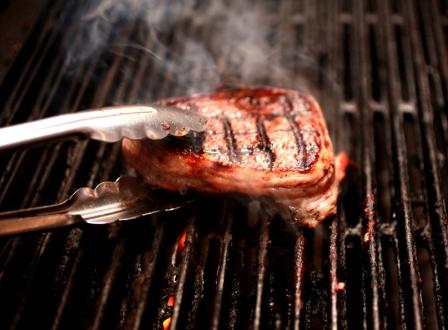 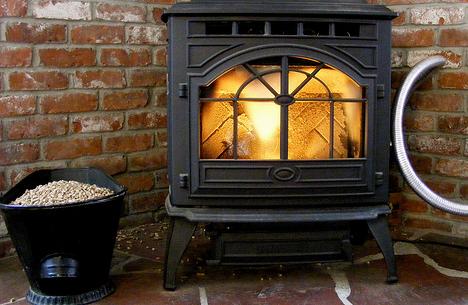 Meat cooking
Automobiles
Wildfires
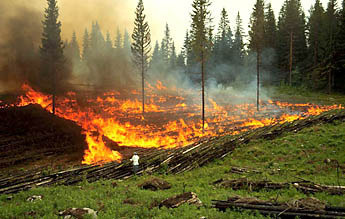 Heating
Agricultural fires
13
[Speaker Notes: many sources …variety of mechanisms. 

fossil fuel combustion (coal and gasoline) and large forest fires.

However, the relative contribution of particle sources VARIES IN BOTH TIME AND SPACE

****next***
….emit BOTH primary particles AND gas-phase precursors to particles, 
1.2.3.

meaning that the total particle mass or number produced by each source cannot be measured simply at the source itself…]
Where are measurements made? And how?
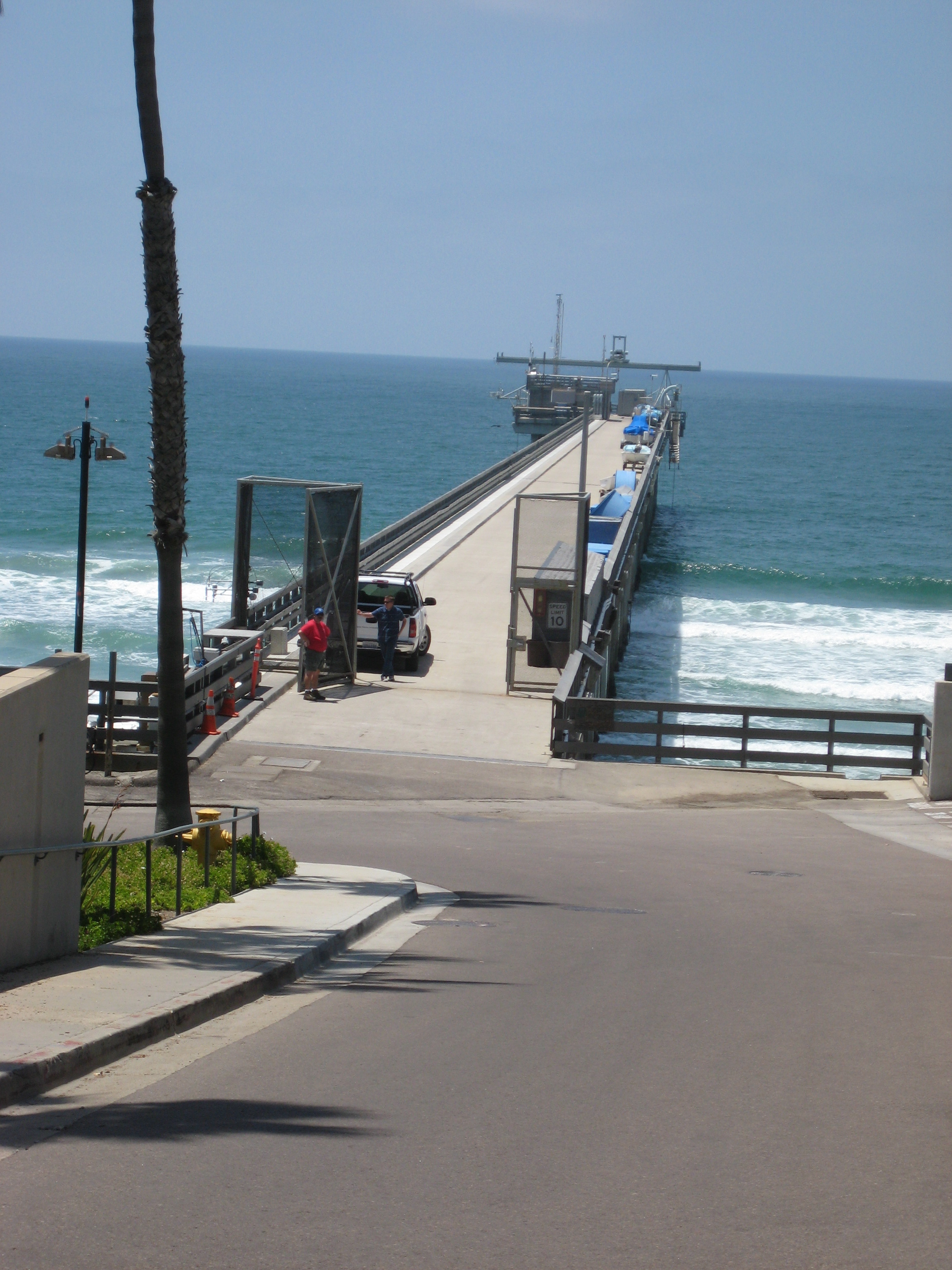 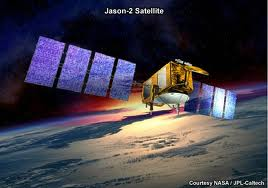 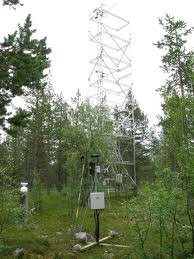 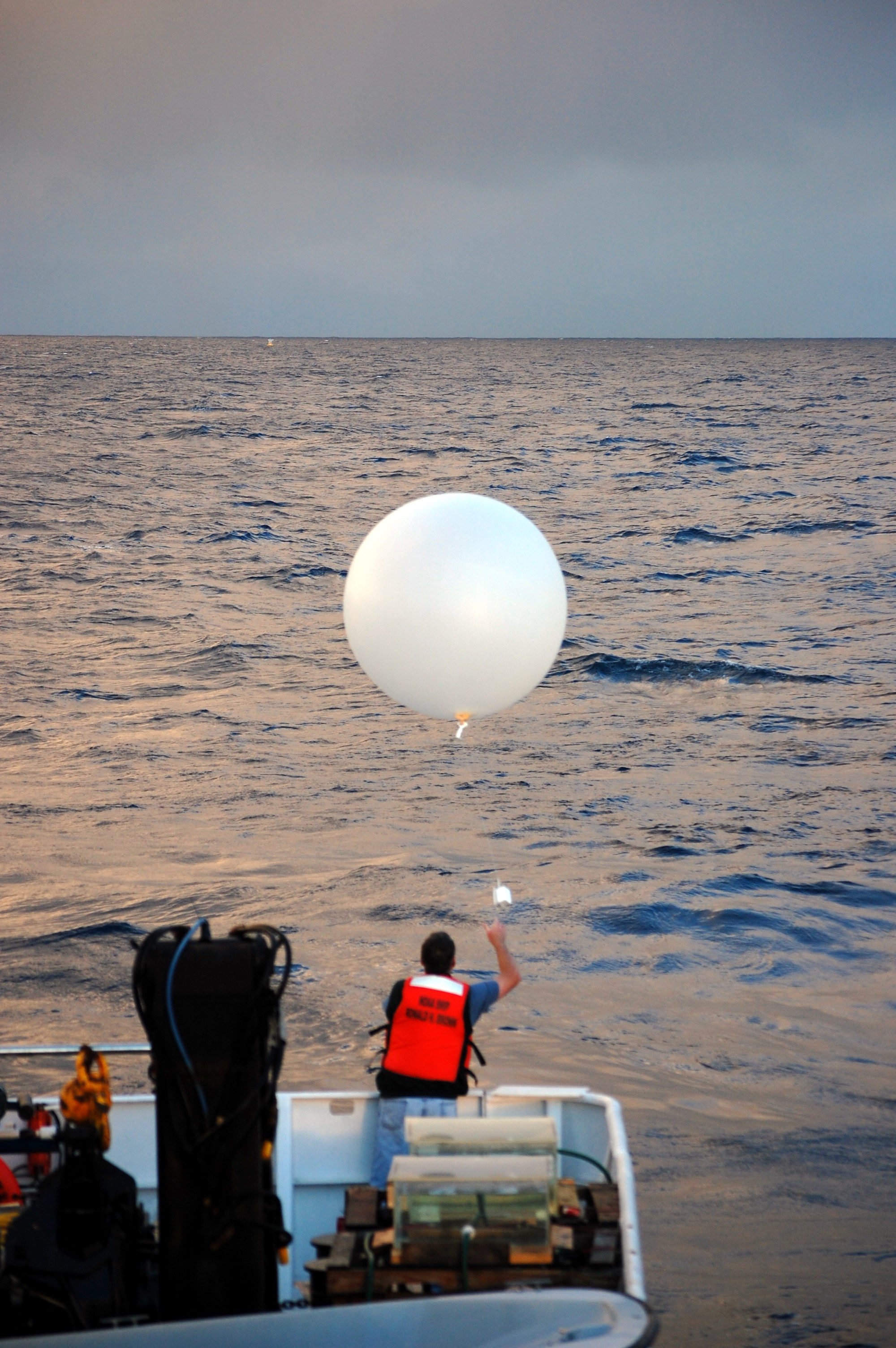 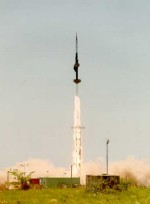 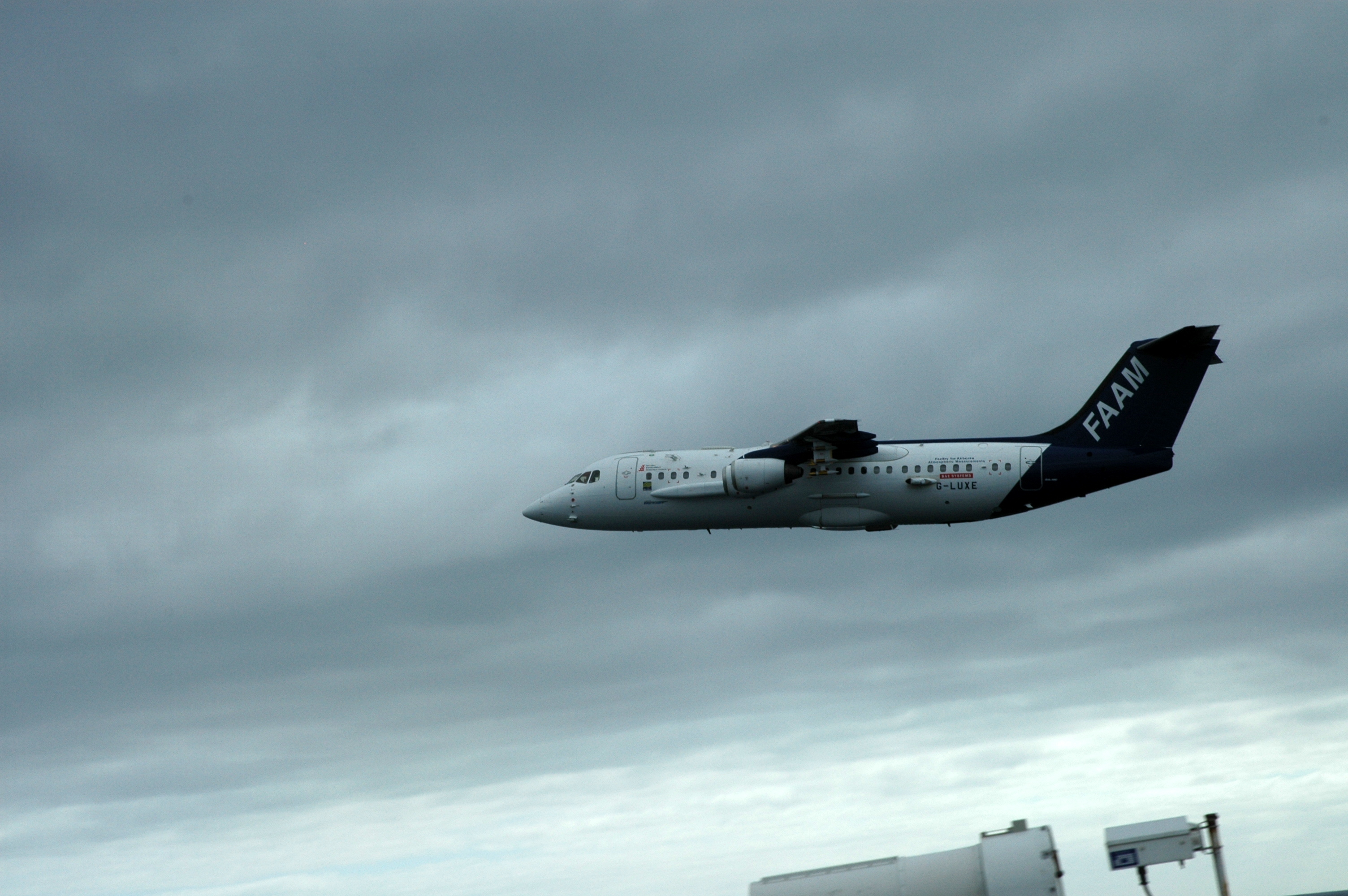 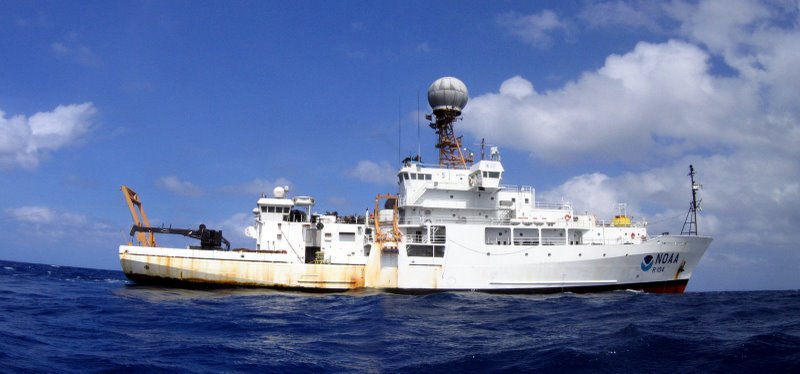 14
One of the most important atmospheric measurements of our time
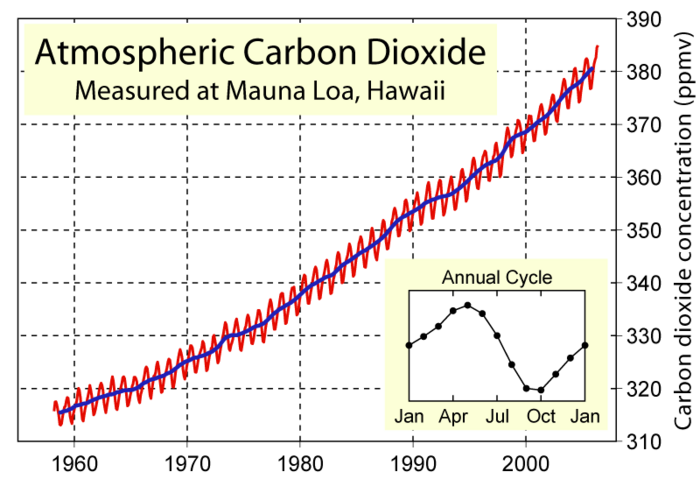 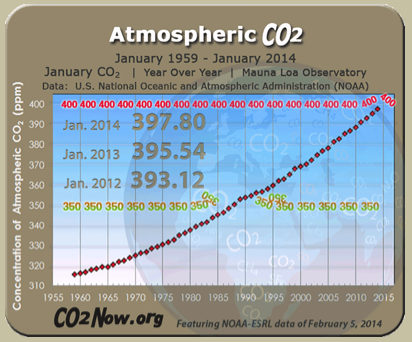 Charles David Keeling
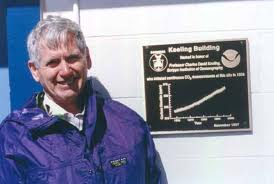 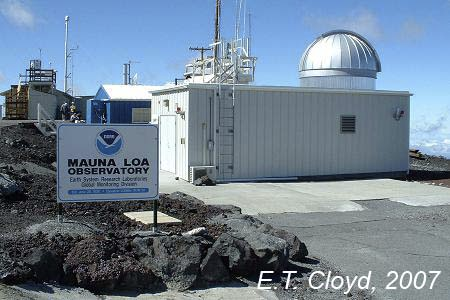 Importance of collaboration
Calnex Field Study
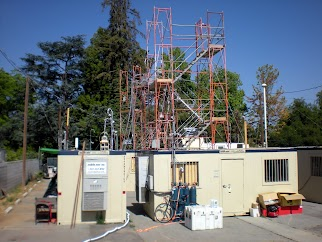 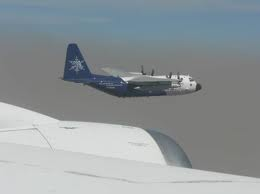 MILAGRO, Mexico City
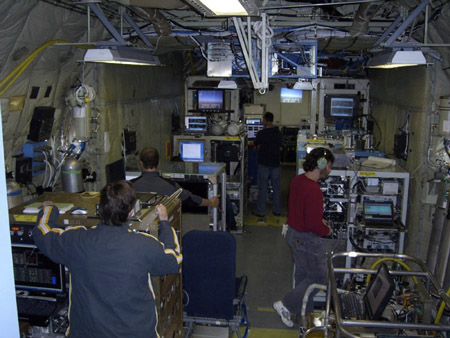 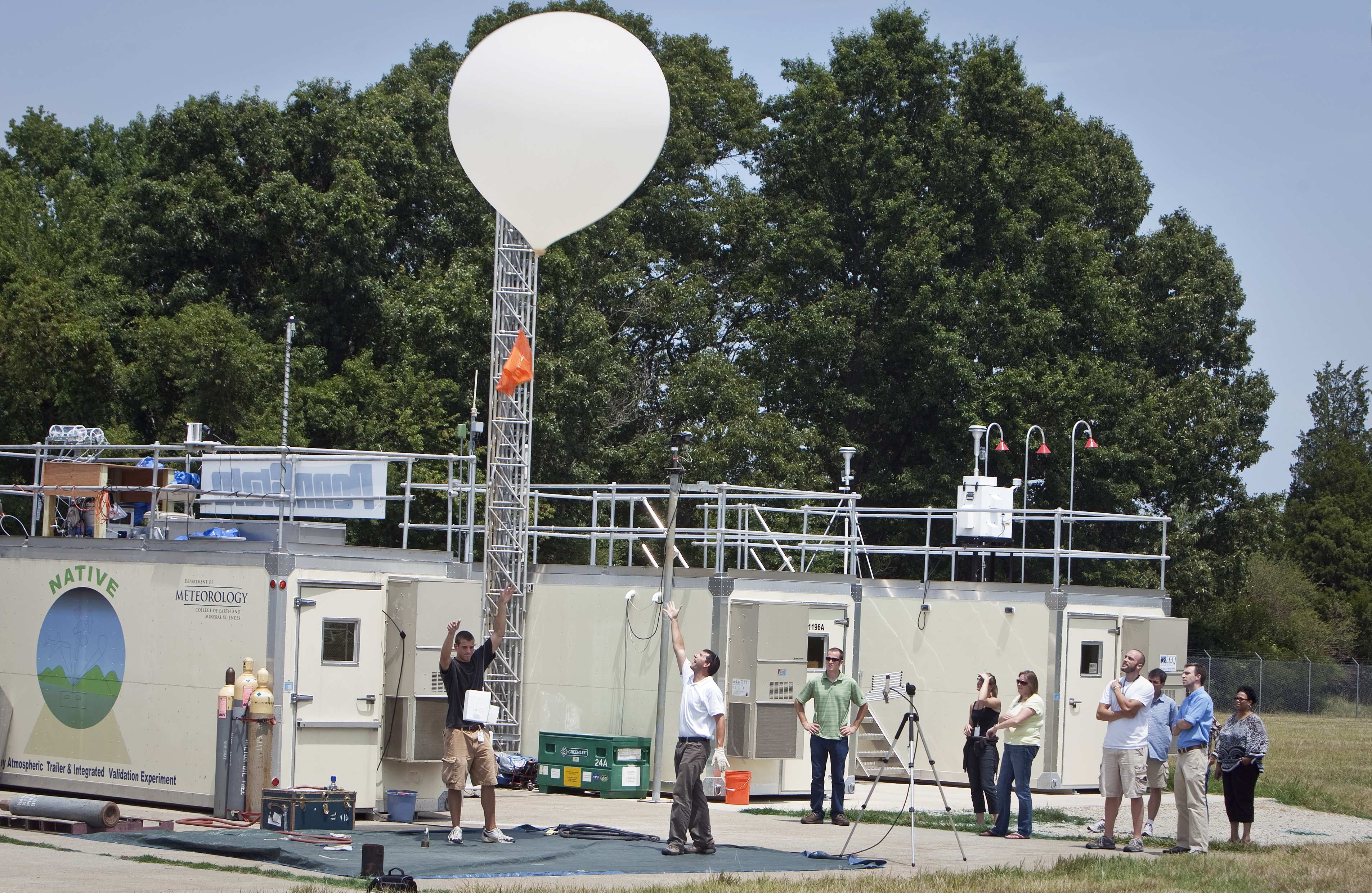 Inside a C-130 airplane during MILAGRO
VAMOS Ocean-Cloud-Atmosphere Land-Study Regional Experiment (VOCALS-REx)
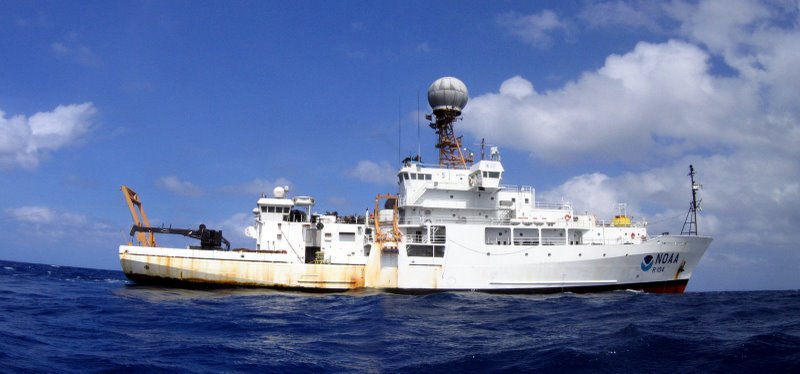 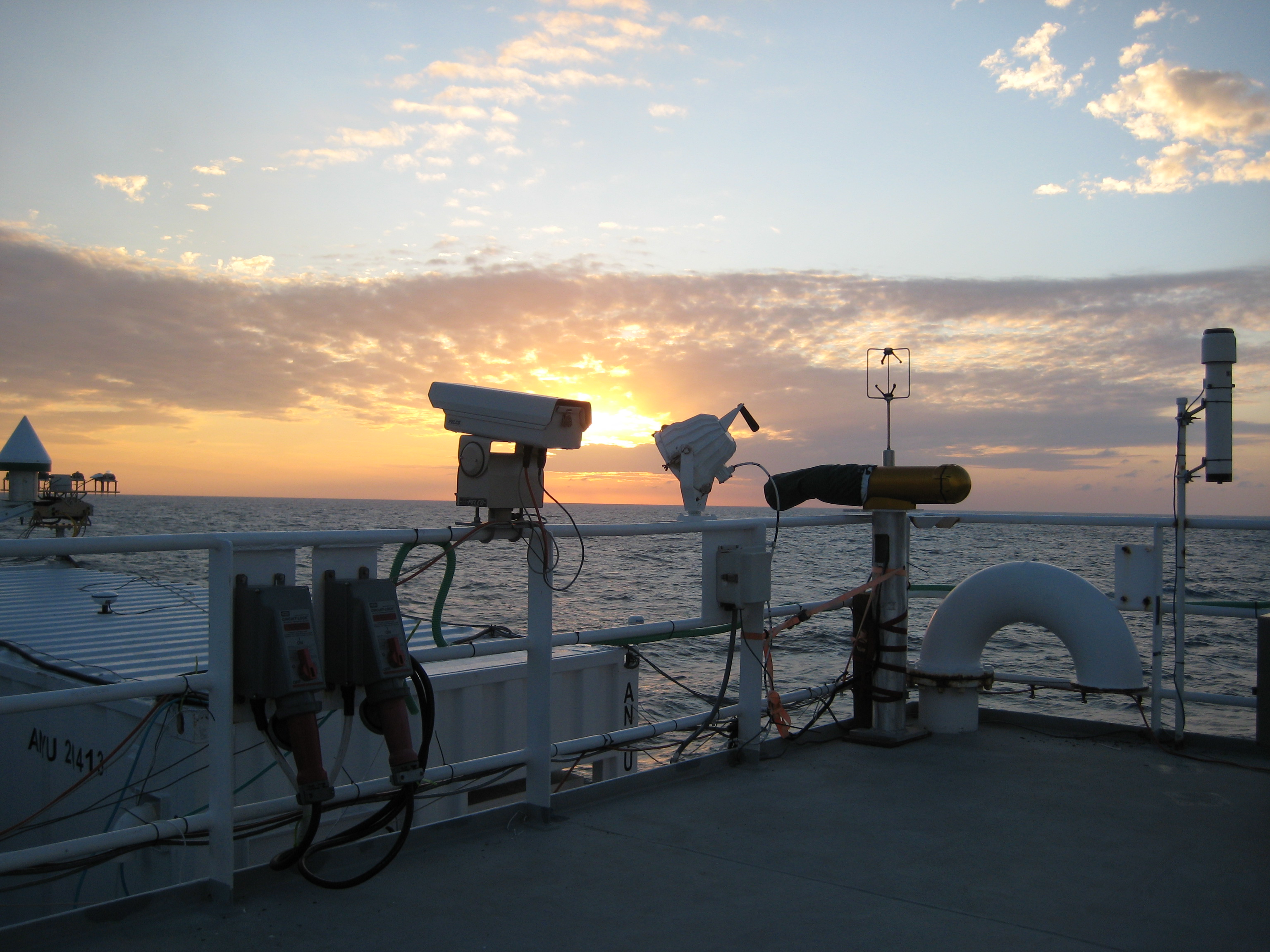 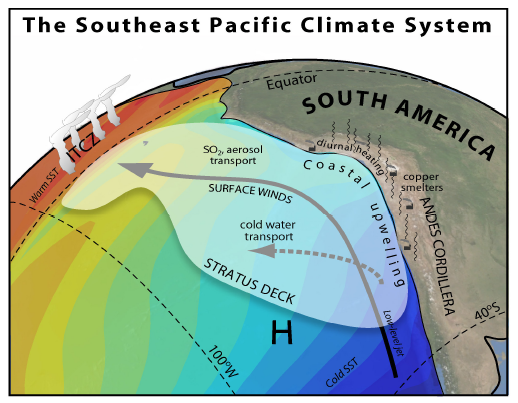 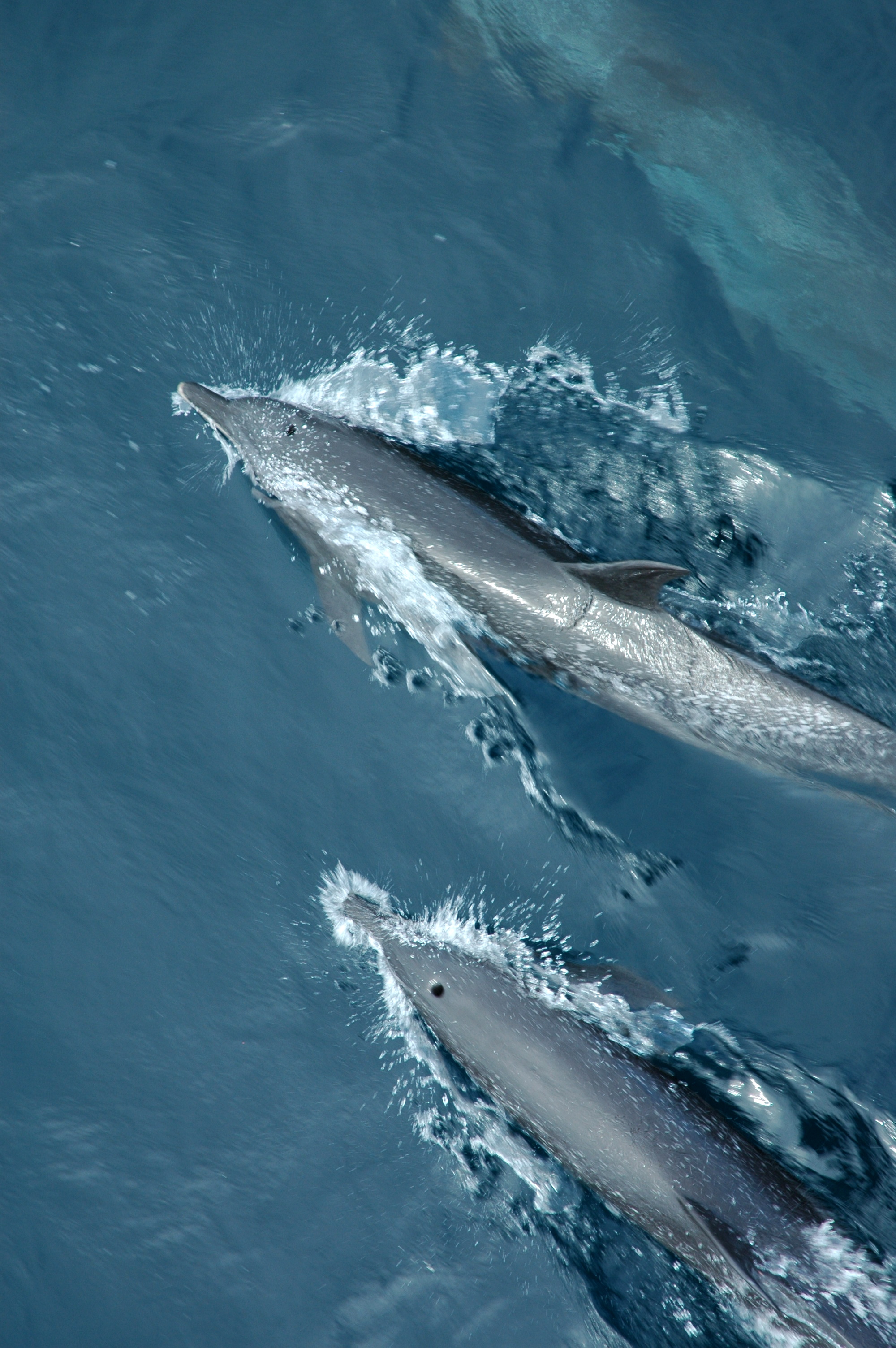 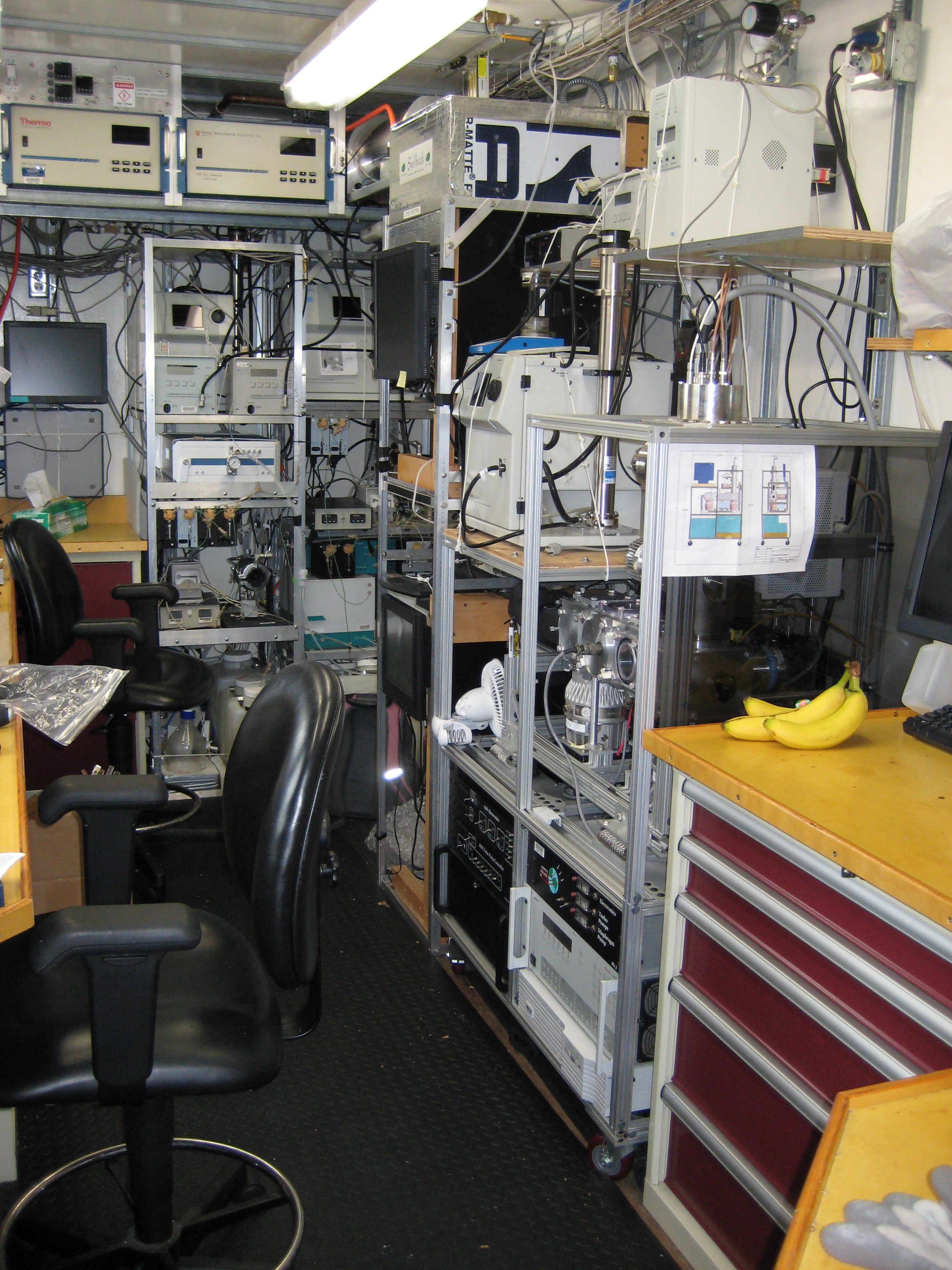 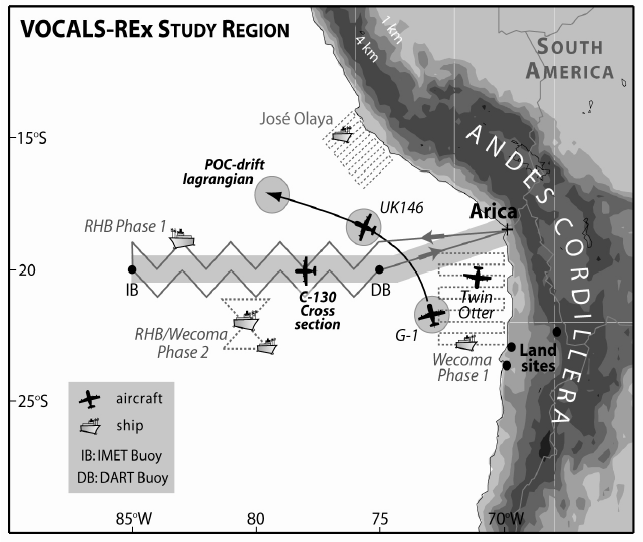 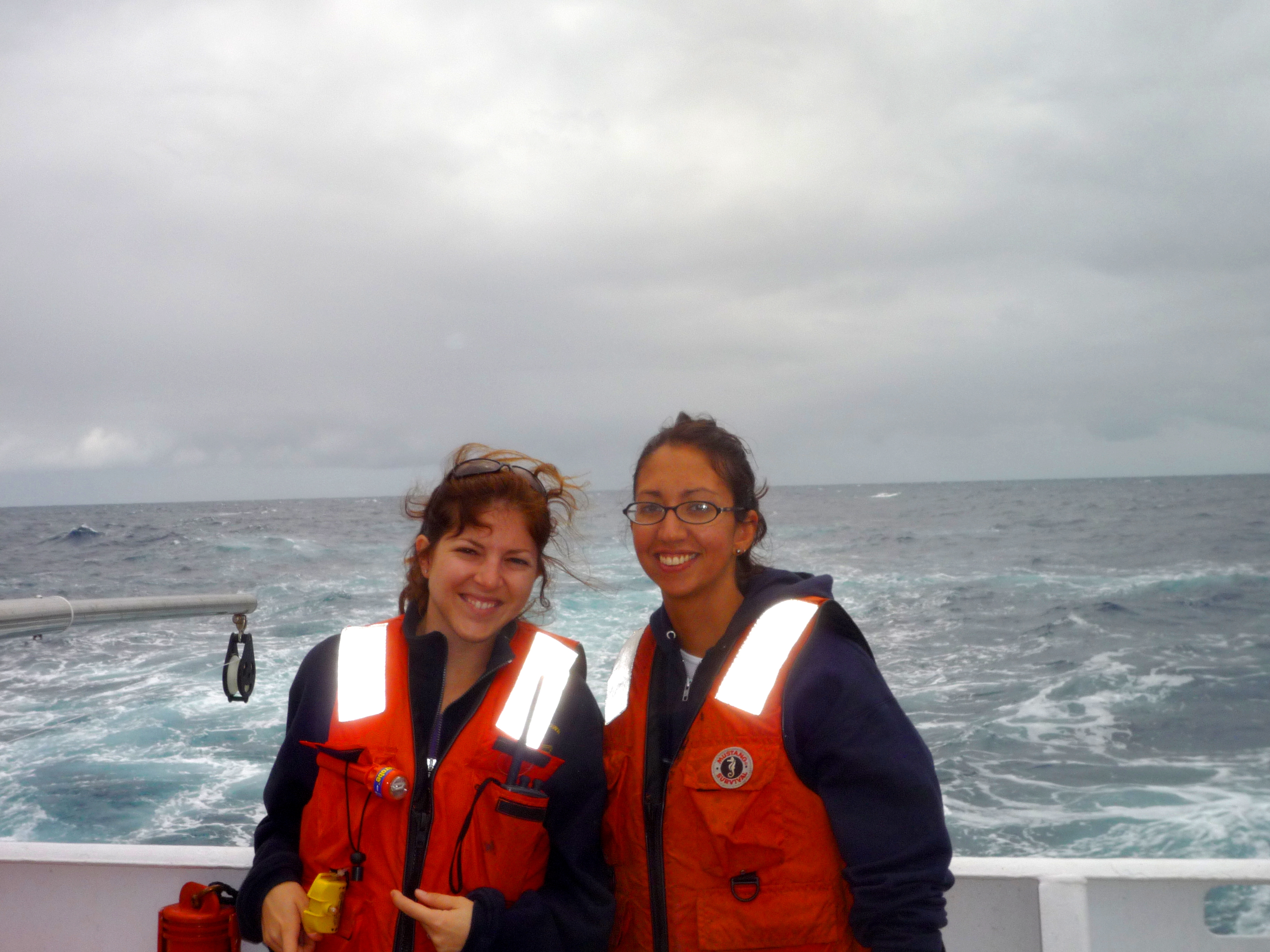 17
Wood et al., 2007 Program Summary
[Speaker Notes: This region was the site of the …..

A multiplatform campaign..
…aimed at improving our ability to model air-sea fluxes and aerosol-cloud interactions in this region

This figure shows the decrease in cloud droplet size near the continent, thought to be caused by the outflow of particles from the coasts many copper smelters, emitted sulfate aerosol

This lower figure shows the planned track of the ship (ron brown) to investigate the east-west trend in particle concentration and composition. 

I should point out, though..]
Calcareous Phytoplankton Fragments:Phytoplankton in the air?
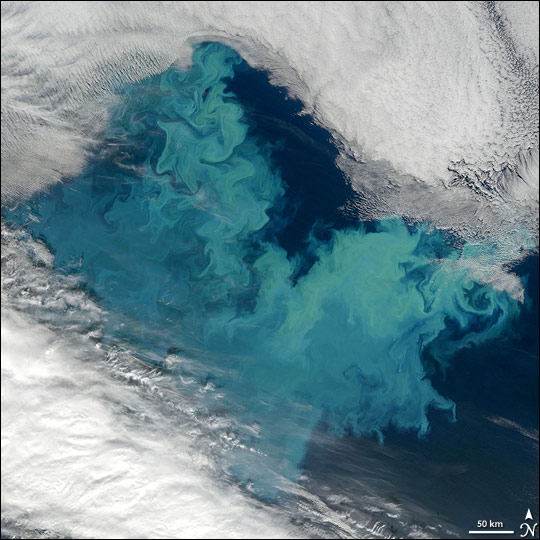 Barents Sea on 1 August 2007: bloom covering approximately 150,000 km2.
Particles enriched in Ca (relative to sea water) have been attributed to coccolithophores [Sievering et al., 2004].
 Other types of phytoplankton (diatoms) have been observed in aerosol samples [Leck and Bigg, 1999;2005].
 Coccolithophores produce long-chain hydrocarbons called 	alkenones, containing many repeating units of -CH2.
Previously unknown to exist in the atmosphere at 200 nm (thought to be confined to sizes larger than 1 micrometer.
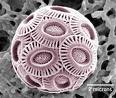 Emiliania huxleyi
Alkenones
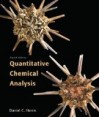 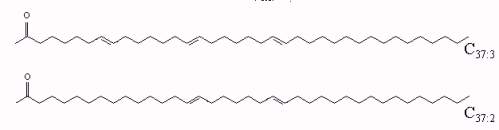 Image courtesy of NASA Earth Observatory from the Moderate Resolution Imaging Spectrometer (MODIS) on NASA's Terra satellite
18
Hawkins and Russell, 2010b
[Speaker Notes: Calcareous phytoplankton were most interesting because of their extremely strong signal/noise even in small particles 

We attributed these particles to phytoplankton on the basis of…

These phytoplankton are very common in many of the world’s oceans and responsible for about 50% of the calcite production in the oceans. 

Their blooms are so large… potentially important part of the primary marine aerosol budget.]
MAGIC: Using cargo ships for atmospheric research
Gathering cloud data from Long Beach to Hawaii, marine stratocumulus to
Satellite measurements: NASA’s A-Train
Crosses the equator around 1:30 pm daily.
Measures water vapor, temperature, rainfall, clouds, aerosols, greenhouse gases and more.
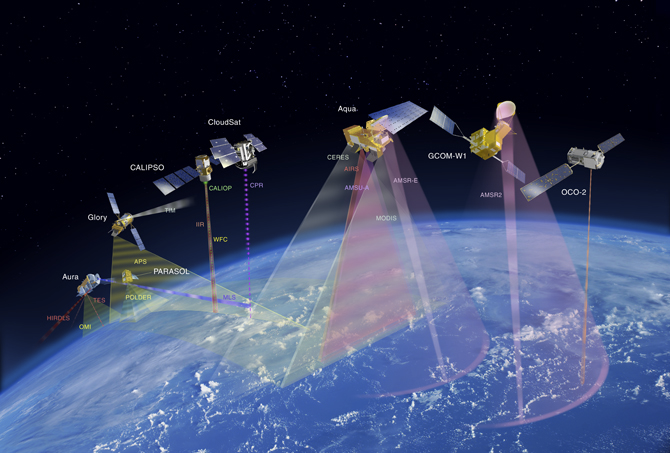 Questions only satellites can answer
What is the overall affect of aerosols and clouds on climate? 
How much carbon is absorbed by forests? 
How will the monsoon cycle react to a warming world? 
To what extent will a changing climate change the size and strength of hurricanes? 
And what feedback cycles will encourage or discourage climate change?
Particle concentration by satellite
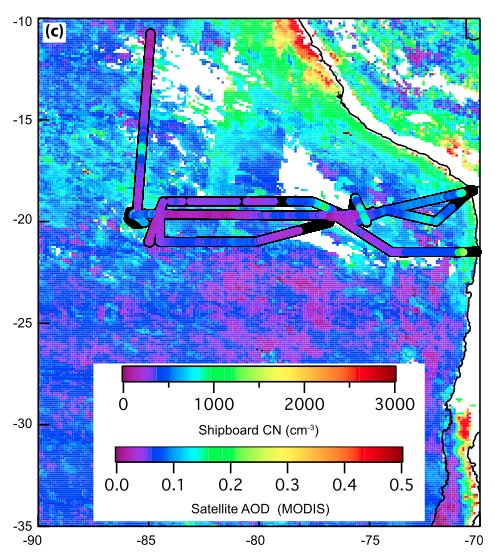 AOD is aerosol optical depth
Parameterized by ground measurements
Clouds interfere
What can satellite spectrophotometry do?
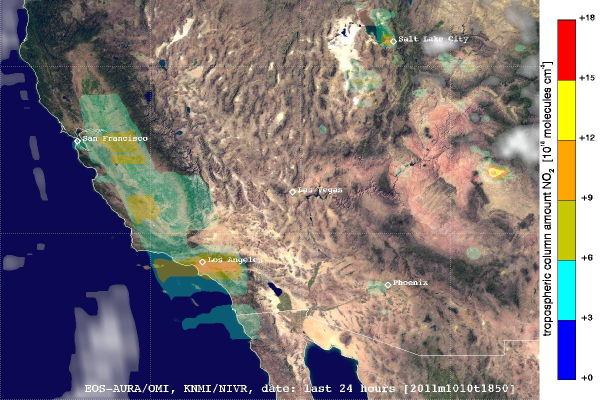 NO2 is a tracer of fossil fuel combustion-related pollution.
HMC
A great place to know about: NCAR
Models




Measurements

Black carbon and sea ice
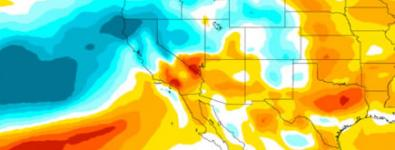 What might rockets add?
Climate model “ground-truthing”
Repeatable, local measurements
Very high altitude studies (not yours), most useful above altitude for balloons (40 km) and below satellites (recall collaboration!).
Lower cost than a fully instrumented aircraft 
Can be launched from remote locations (ships etc). 
Vertical profiles help meteorologists understand weather
Complement ground-based measurements
Can be launched at short notice of phenomena
What you might find interesting to measure by rocket
Temperature, pressure, light intensity, relative humidity, and average wind speed. 
Trace gas (e.g. CO) concentration and particulate concentration.
CO2, which should be elevated below the inversion layer
What’s cool about CO?
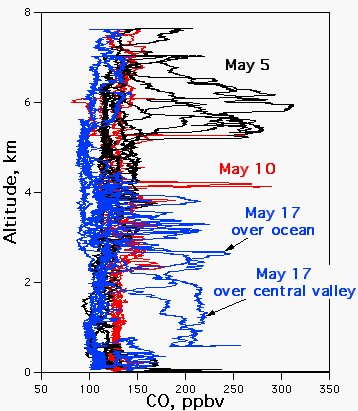 Major sources are anthropogenic (combustion) and photochemical processing of other pollutants
60 day life time
About 1000 Tg C per year from human sources (compare to 150 Tg C per year natural)
It makes a great tracer for anthropogenic activity (people normalize their measurements to CO to account for dilution)
http://www.esrl.noaa.gov/csd/projects/itct/2k2/data/images/altco.png
Vertical Profiles are telling
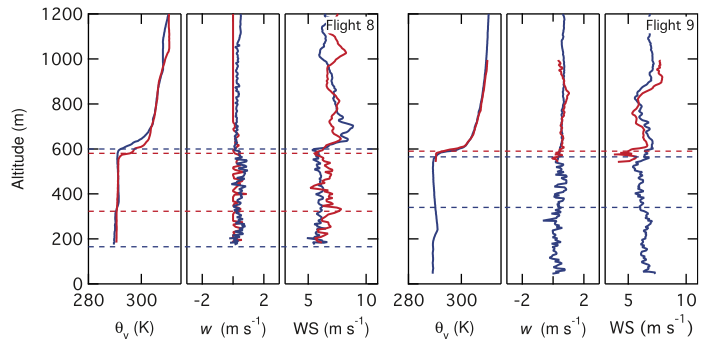 Potential temperature, vertical velocity, and wind speed
Cloud layers in vertical profiles
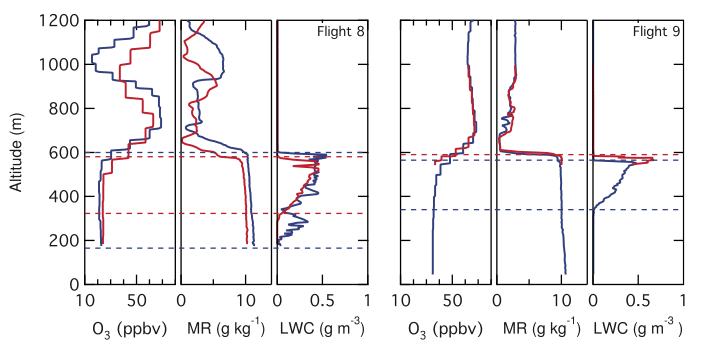 Ozone, water vapor mixing ratio, and liquid water content
Coupling rockets with models
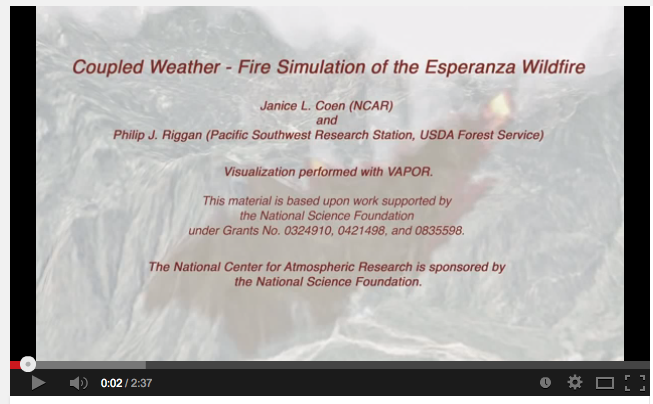 NOAA’s HYSPLIT Model
NOAA’s HYSPLIT Model
Instructions: 
Go to http://ready.arl.noaa.gov/HYSPLIT_traj.php
Select Compute archive trajectories
Leave “Number of locations” at 1, and use the normal type
Select the EDAS 40km 2004-present meteorological data set
Select your location one of three ways (today I picked Lat/Lon for Claremont, 34.0967°N and 117.7189°W, use negative for west))
Depending on how far back you want your trajectory to start, pick the date (I’m using ‘current15days’ here).
Select “backward” as the direction
Pick the time your rocket was sampling, in UTC time. 
Select the run time (how far back in time you want to model).
Pick your desired altitude
Pick your plot style and features and output data type (Google Earth is possible)
Request trajectory, and wait!
Beijing smog problem – exacerbated by stagnant air and shallow boundary layer
http://www.cnn.com/2013/01/14/world/asia/china-smog-blanket
Want to do atmospheric research at Mudd?
Engineers make EXCELLENT atmospheric scientists
Jonpaul Littleton – built a fog chamber to simulate fog in the Hawkins lab
Automate instruments (Labview), set up reaction chambers, and design collection devices.
The Ozone Hole Story
1973: Molina is a 
Postdoc with Roland, hypothesized that CFCs could destroy O3
1983-1984: The Total Ozone Monitoring group at NASA notices an increase in “Low Value” flags in October data
1986: Mission to Antarctica in local spring (August) organized by S. Solomon (NOAA)
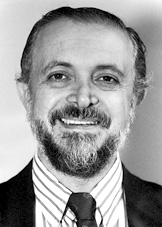 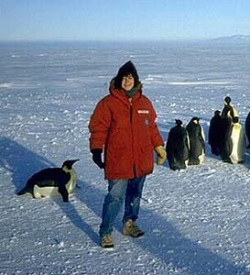 1985: Farmer and NASA publicize results and the term “ozone hole” enters existence after satellite measurements reveal the shape and extent of the depletion.
1984: Joseph Farmer and colleagues at British Antarctic Survey measure O3 with a Dobson Spectrophotometer and discovered that it was 35% lower than 1960 levels
1978: Bans on aerosol CFCs but use increased in general, due to skeptics/industry
Introduction to Atmospheric Aerosols:Organic Components are Substantial
Submicron particle composition from an aerosol mass spectrometer: 
 organic and inorganic (sulfate, nitrate, and ammonium) components
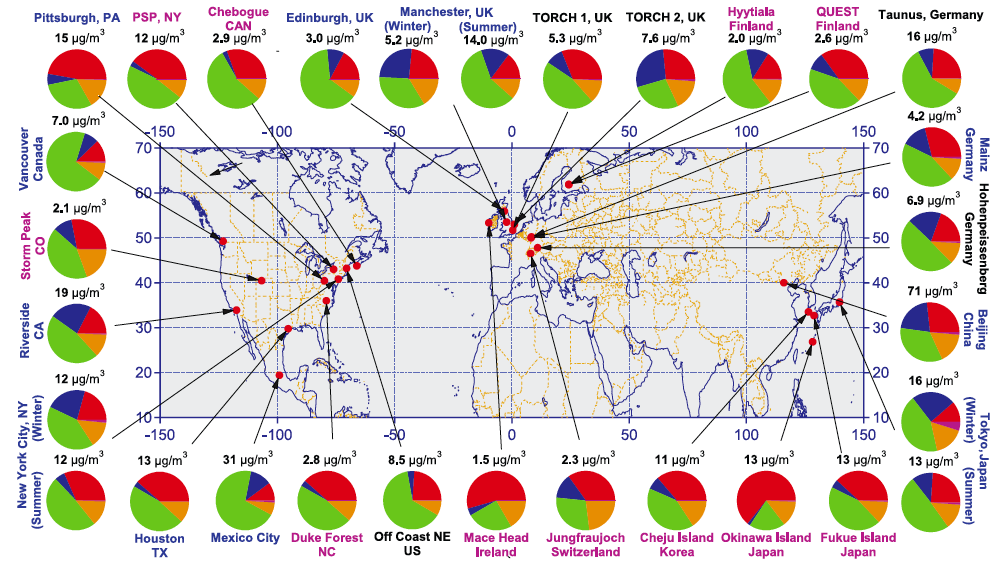 35
Figure from Zhang et al., 2007 GRL